Schülerleistungen im standardbasierten und kompetenzorientierten Unterricht bewerten
Rechtliche Grundlagen
Verordnung des Kultusministeriums über die Notenbildung 
(Notenbildungsverordnung, NVO)
Verordnung des Kultusministeriums
 über die Jahrgangsstufen sowie über
 die Abiturprüfung an Gymnasien der
 Normalform und Gymnasien in Aufbauform mit Heim
 (Abiturverordnung Gymnasien der Normalform - NGVO)
Schülerleistungen im standardbasierten und kompetenzorientierten Unterricht bewerten
Rechtliche Grundlagen
Einheitliche Prüfungsanforderungen in der Abiturprüfung (EPA) Latein
Beschluss der Kultusministerkonferenz vom 01.02.1980 in der Fassung vom 10.02.2005
Bildungsplan
Schülerleistungen im standardbasierten und kompetenzorientierten Unterricht bewerten
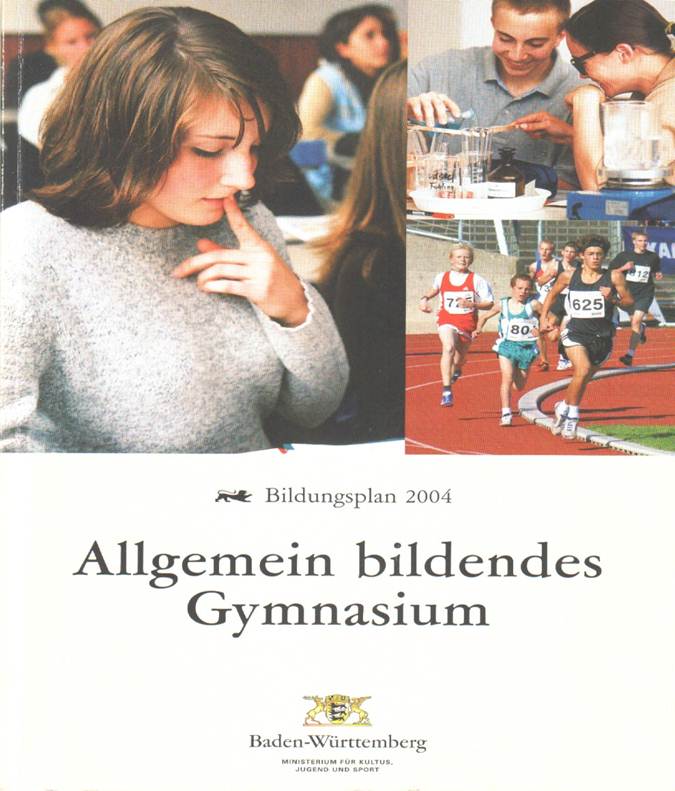 Arbeitsbereiche 1-3:

Sprache
eigenständiges
adäquates
zielsprachen-orientiertes
Übersetzen eines lateinischen Originaltextes
Schülerleistungen im standardbasierten und kompetenzorientierten Unterricht bewerten
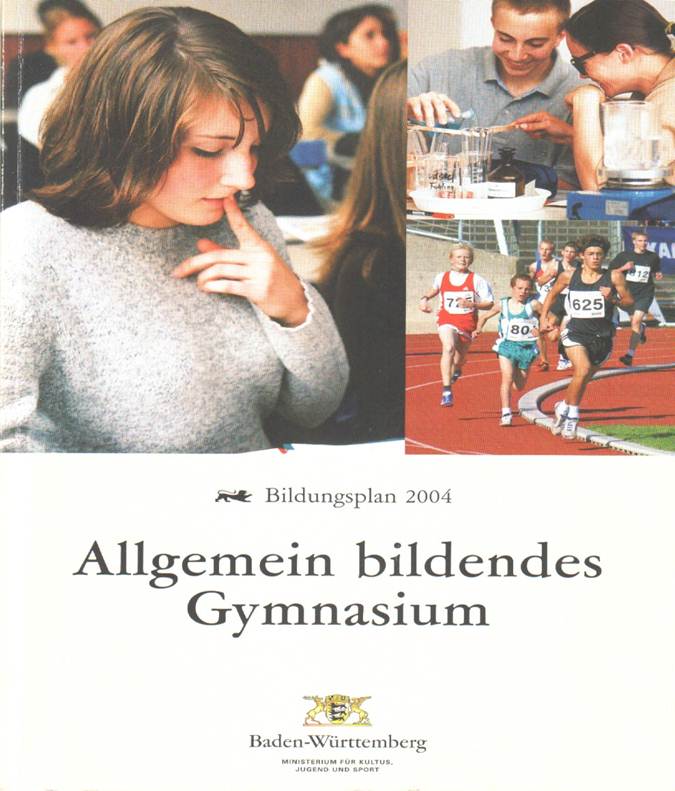 Arbeitsbereich 4:

Literatur
Selbstständige Anwendung von Methoden der Textarbeit
Interpretationsaufgabe
Schülerleistungen im standardbasierten und kompetenzorientierten Unterricht bewerten
Arbeitsbereich 5:

Antike Kultur
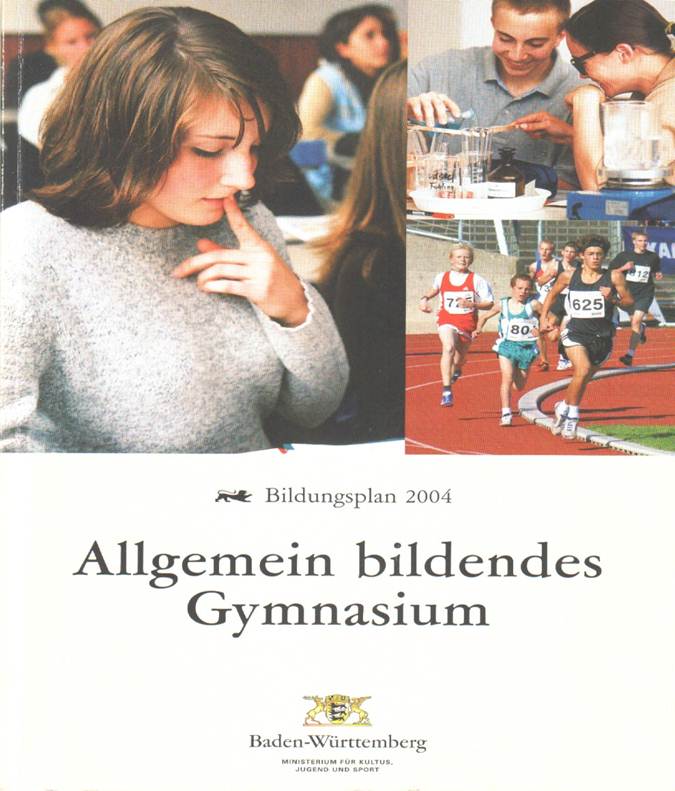 Vergleichende Analyse 
Kunstwerke
Literatur von der Antike bis zur Moderne
politisch-gesellschaftliche Institutionen und ihr Fortwirken
philosophische Grundgedanken
Interpretationsaufgabe
Schülerleistungen im standardbasierten und kompetenzorientierten Unterricht bewerten
Text
Kenntnisse aus den Arbeitsbereichen 1-3: Sprache
Anwendung in Aufgaben zur Leistungs-messung und               Leistungs-beurteilung

(„prozedurales Wissen“)
Kenntnisse aus Arbeitsbereichen 4: Literatur
Kenntnisse aus Arbeitsbereich 5: Antike Kultur
Schülerleistungen im standardbasierten und kompetenzorientierten Unterricht bewerten
Aufgaben zur Leistungsmessung und Leistungsbeurteilung
Übersetzungsaufgabe
Interpretationsaufgabe
GFS
Referat

Wettbewerbsarbeit (als besondere Lernleistung)
Facharbeit
Kompetenz ist an komplexen Aufgaben und Aufgabenarrange-ments zu erwerben,


folglich auch


zu messen und zu bewerten
Schülerleistungen im standardbasierten und kompetenzorientierten Unterricht bewerten
Aufgaben zur Leistungsmessung und Leistungsbeurteilung




Übersetzungsaufgabe
Wortschatz
Einsatz von Hilfsmitteln: Wörterbuch
Formenlehre
Satzlehre
Sprachanalyse von Latein und Deutsch
Interpretation
Textsorte
Schülerleistungen im standardbasierten und kompetenzorientierten Unterricht bewerten
Aufgaben zur Leistungsmessung und Leistungsbeurteilung




Übersetzungsaufgabe
Bewertung:

10% - Regel

d. h. 10% der gegebenen Wörterzahl als Fehler entsprichen einer ausreichenden Leistung  

05 NP
Schülerleistungen im standardbasierten und kompetenzorientierten Unterricht bewerten
Weitere Formen der Leistungsmessung

Aufgabe zur Analyse und zum korrekten Gebrauch der metasprachlichen Terminologie
Wortschatz
Satzlehre
Formenlehre
Analyse morphologischer, syntaktischer und semantischer Spracherscheinungen
vergleichende Analyse von Latein und Deutsch
Schülerleistungen im standardbasierten und kompetenzorientierten Unterricht bewerten
„Kompetenzorientierte Formen der Leistungsmessung“

Aufgabe zur Analyse und zum korrekten Gebrauch der metasprachlichen Terminologie
Bewertung:

40%-Regel

d. h. 40% der erreichbaren Punkte entsprechen einer ausreichenden Leistung  

05 NP
Schülerleistungen im standardbasierten und kompetenzorientierten Unterricht bewerten
Aufgaben zur Leistungsmessung und Leistungsbeurteilung




Interpretationsaufgabe
Schülerleistungen im standardbasierten und kompetenzorientierten Unterricht bewerten
Aufgaben zur Leistungsmessung und Leistungsbeurteilung




Interpretationsaufgabe
Bewertung:

40% - Regel

d. h. 40% der maximal erreichbaren Punkte entsprechen einer ausreichenden Leistung  

05 NP
Schülerleistungen im standardbasierten und kompetenzorientierten Unterricht bewerten
Formen der Leistungsmessung und Leistungsbeurteilung 
Interpretationsaufgabe
Nicht erfasste, vom Bildungsplan geforderte Kompetenzen 
Wortgrammatik, Satzgrammatik, Textgrammatik
Bestimmen wesentlicher Textsorten
Benutzen von Übersetzungen/Vergleichende Sprachanalyse
Weiterentwicklung philosophischer Grundgedanken
Selbstständigkeit (?)
Bisherige Form der Interpretation
Exzerpieren, Zusammenfassen
Exzerpieren, Interpretation (textimmanent) 
Vergleichen
Interpretation (textimmanent)
Analyse philosophischer Grundgedanken
zeitgebundene Antwort auf ein Denkmodell
Produktiver Umgang mit dem Text, Interpretation
(wissenschaftliche) Rezeption
Schülerleistungen im standardbasierten und kompetenzorientierten Unterricht bewerten
„Traditionelle Formen der Leistungsmessung“
Interpretationsaufgabe
„Kompetenzorientierte Formen der Leistungsmessung“


?
Überprüfung und Bewertung ausgewählter Kompetenzbereiche anhand einzelner Fragestellungen
Vom Bildungsplan geforderte Kompetenzen bleiben unberücksichtigt.
Kompetenz ist an komplexen Aufgaben zu überprüfen und zu bewerten
Schülerleistungen im standardbasierten und kompetenzorientierten Unterricht bewerten
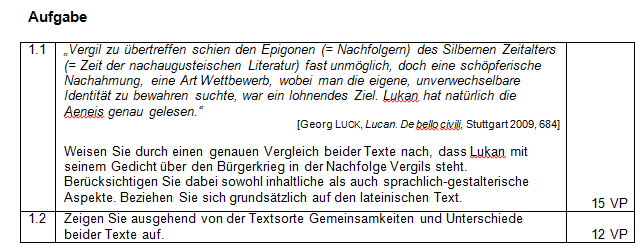 Wissenschaft-liche Position
Nachweis von Kenntnissen im Bereich „Textsorte“
selbstständi-ger Vergleich von Texten
Schülerleistungen im standardbasierten und kompetenzorientierten Unterricht bewerten
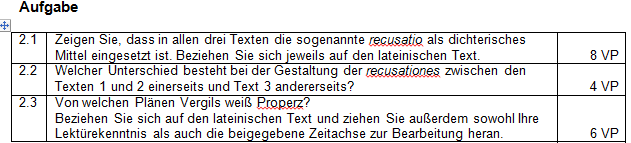 Anwendung erworbener Kenntnisse: recusatio
Anwendung von Kenntnissen auf den Gebieten Literatur-geschichte/Antike Kultur/Methoden
Anwendung von Kenntnissen auf dem Gebiet inhaltlicher und formaler Analyse
Schülerleistungen im standardbasierten und kompetenzorientierten Unterricht bewerten
selbstständiger Vergleich von Texten
Wissenschaftliche Position
Nachweis von Kenntnissen im Bereich „Textsorte“
Möglichkeit zum Nachweis von Kompetenz(en) im Umgang mit einem  Text der römischen Literatur
Anwendung von Kenntnissen auf den Gebieten Literatur-geschichte/Antike Kultur/Methoden
Anwendung erworbener Kenntnisse: recusatio
Anwendung von Kenntnissen auf dem Gebiet inhaltlicher und formaler Analyse